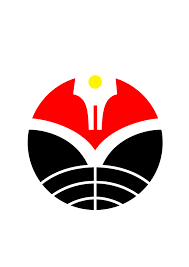 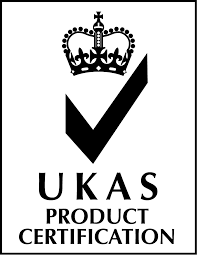 profesi manajemen pendidikan
AAN KOMARIAH
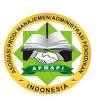 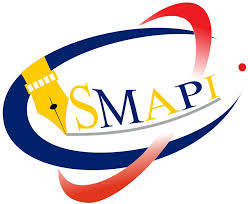 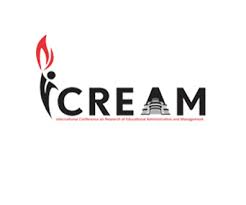 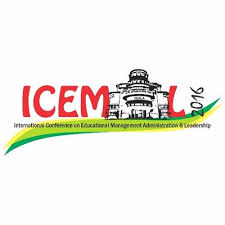 5/8/21
1
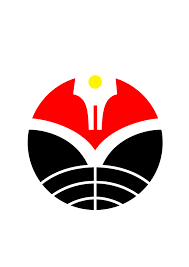 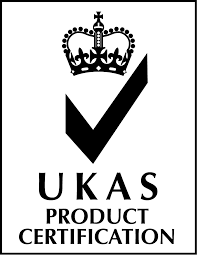 Profesi administrasi/manajemen, tantangan
Tidak bisa dihadapi secara individualmembutuhkan wadah yang berwibawa (authority) dan kekuatan (power) sebagai collective action
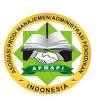 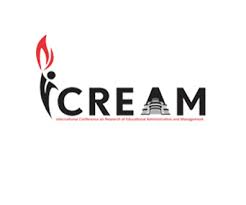 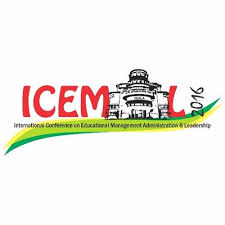 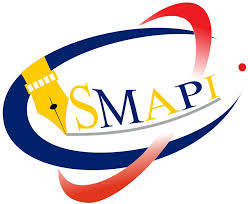 5/8/21
2
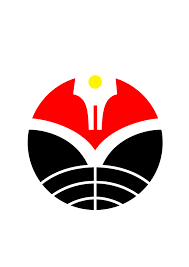 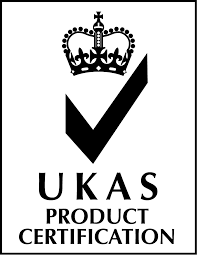 Profesi administrasi/manajemen, terbentuk
sosialpolitikekonomikulturfalsafah sistem nilaisolidaritas
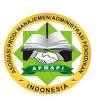 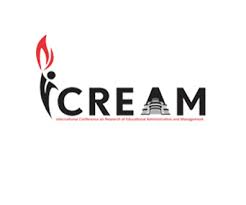 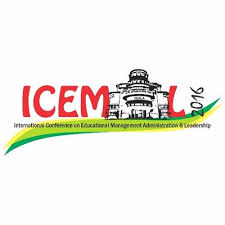 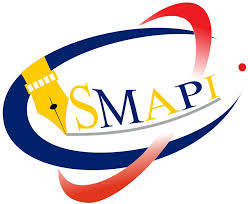 5/8/21
3
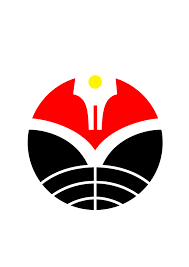 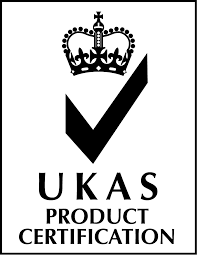 arah administrasi/manajemen, trend
Dominandivergenceconvergencesintesaproliferation
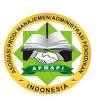 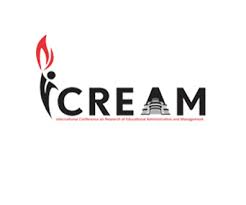 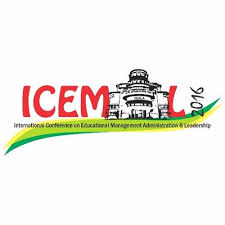 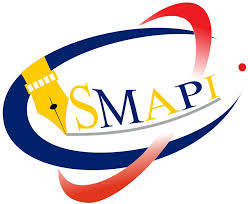 5/8/21
4
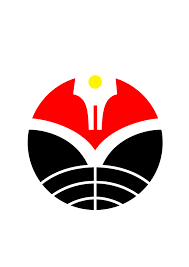 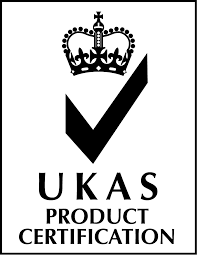 administrasi/manajemen, as a profession
Body of knowledge, esoterikekspertise, (pendidikan formal, trainning, empirik)kode etik, human degnity
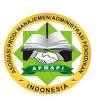 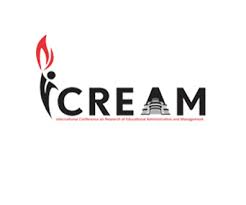 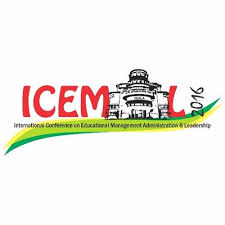 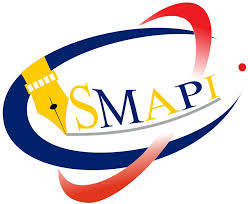 5/8/21
5
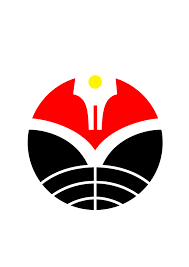 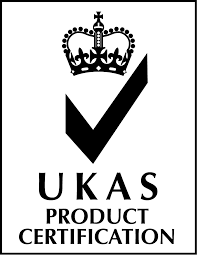 administrasi/manajemen, kriteria
Tanggung jawab dan dedikasi sosial maupun institusional sesuai kode etikmemiliki perhimpunan, recognized (pemerintah, masyarakat, lingkungan)
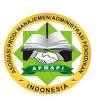 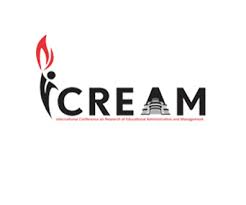 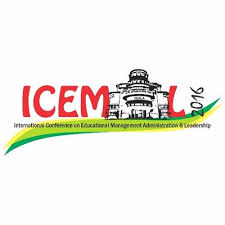 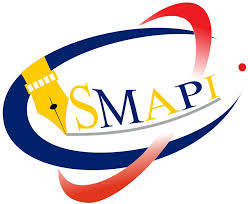 5/8/21
6
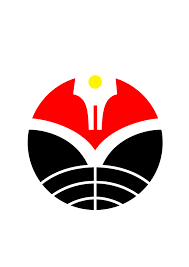 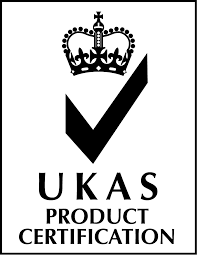 arah administrasi/manajemen, perkembangan abad 20
digital
Teknologi analog
internetwork goverment
Digital economy the network society
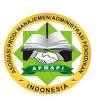 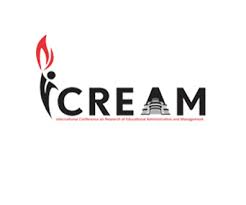 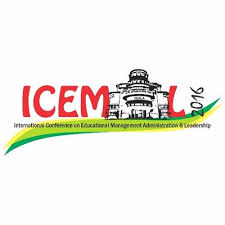 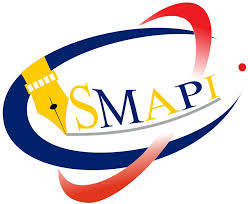 5/8/21
7
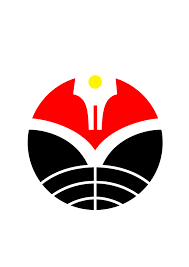 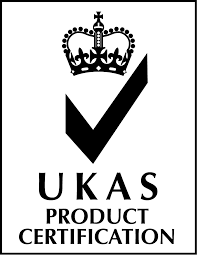 administrasi/manajemen, Profesi
Berkembang mencakup semua tingkatan, kebijakan, organ isasional, operasional, cerminan kebutuhan sdm yang bermutu
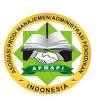 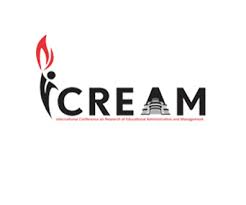 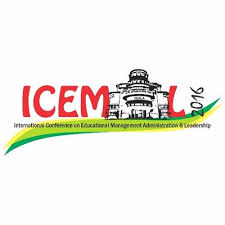 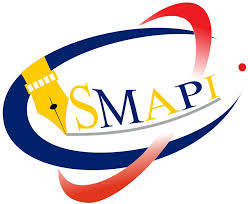 5/8/21
8
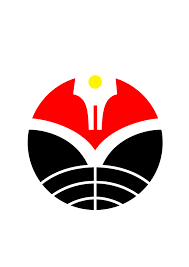 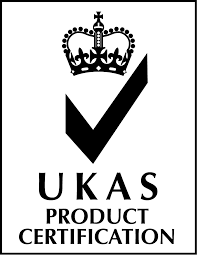 administrasi/manajemen, profesi
Jurisdictiondiakui keberadaannya oleh masyarakatdiakui oleh sesama profesi dan yang bersentuhan dengan profesi, An antidote for arrogance
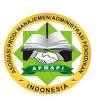 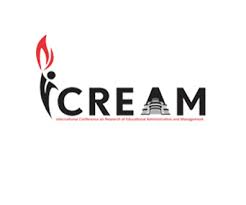 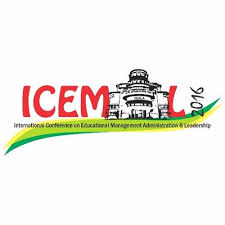 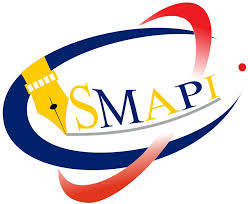 5/8/21
9
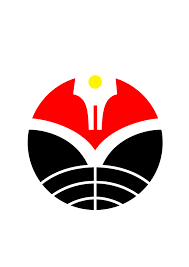 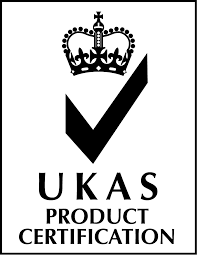 administrasi/manajemen, upaya
Terjaminnya pelaksanaan hak dan kewajiban anggotakemampuan profesional dan karierhak dan kewajiban pengguna jasapengembangan dan pembangunan yang relevan dengan profesipembuatan undang-undang pendidikanpengembangan kurikulum dan sistem pendidikanpenentuan standar diklat prajabatan manajer pendidikan dan dalam jabatan profesi administrasi/manajemen
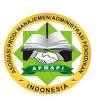 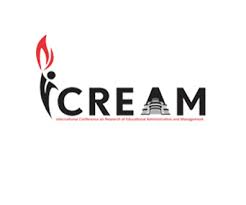 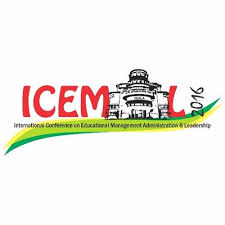 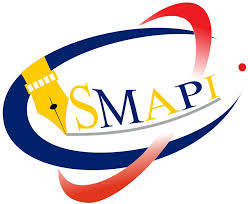 5/8/21
10
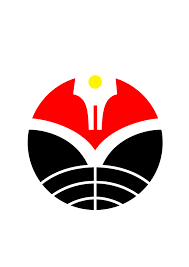 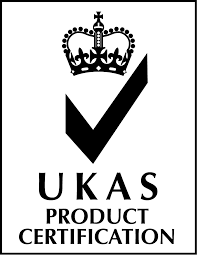 PROFIL LULUSAn
Profil lulusan adalah “Peran” yang diharapkan bisa dilakukan nantinya oleh lulusan didunia kehidupan. Peran ini bisa menunjuk kepada suatu profesi (dosen, kepala sekolah, pengawas) atau jenis pekerjaan yang khusus (manager pendidikan, praktisi pendidikan, akademisi) atau bentuk kerja yang bisa digunakan dalam beberapa bidang yang lebih umum (peneliti, analis, leader) yang dicanangkan oleh Program Studi.Profil lulusan dinyatakan dengan kata benda yang menunjukan peran dan fungsi lulusan setelah lulus dari suatu program studi, bukan jabatan ataupun jenis pekerjaan. Namun demikian, dengan mengidentifikasi jenis pekerjaan dan jabatan, penentuan profil lulusan dapat dilakukan dengan mudah.
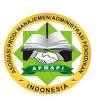 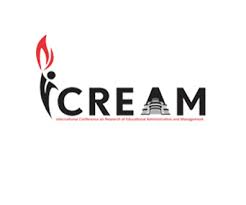 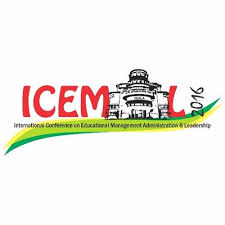 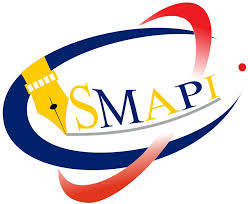 5/8/21
11
PROFIL LULUSAn s2
5/8/21
12
PROFIL LULUSAn s2
5/8/21
13
PROFIL LULUSAn s2
5/8/21
14
Profil Lulusan S1 MP
5/8/21
15